Mata Kuliah: Apresiasi dan Kajian Prosa
Pertemuan ke: 7
Stilistika/Gaya Bahasa
pbsi.ikipsiliwangi.ac.id
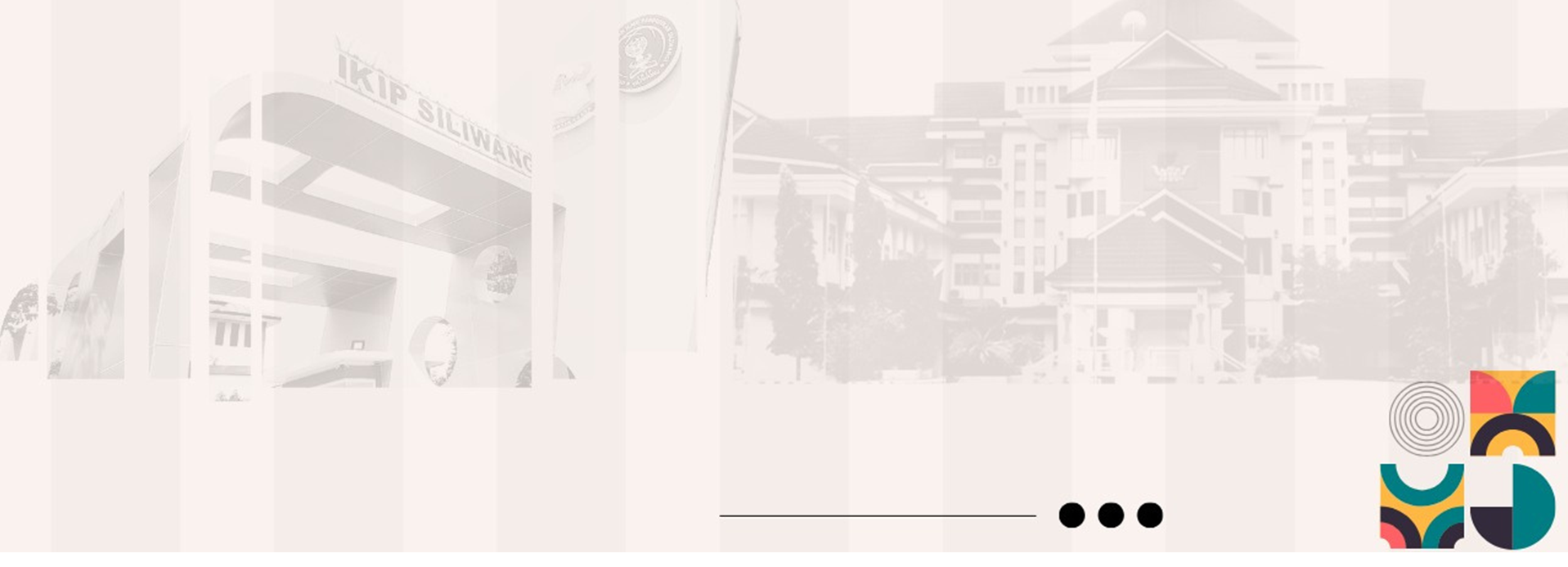 Pengertian
Stilistika diserap dari bahasa Inggris atylics yang diturunkan dari kata style yang berarti gaya. Secara etimologi, istilah style atau gaya itu berasal dari bahasa latin stilus, yang berarti batang atau tangkai, menyaran pada ujung pena yang digunakan untuk membuat tanda-tanda (tulisan) pada tanah liat yang berlapis  lilin. jadi, secara sederhana stilistika dapat diartikan sebagai ilmu tentang gaya bahasa
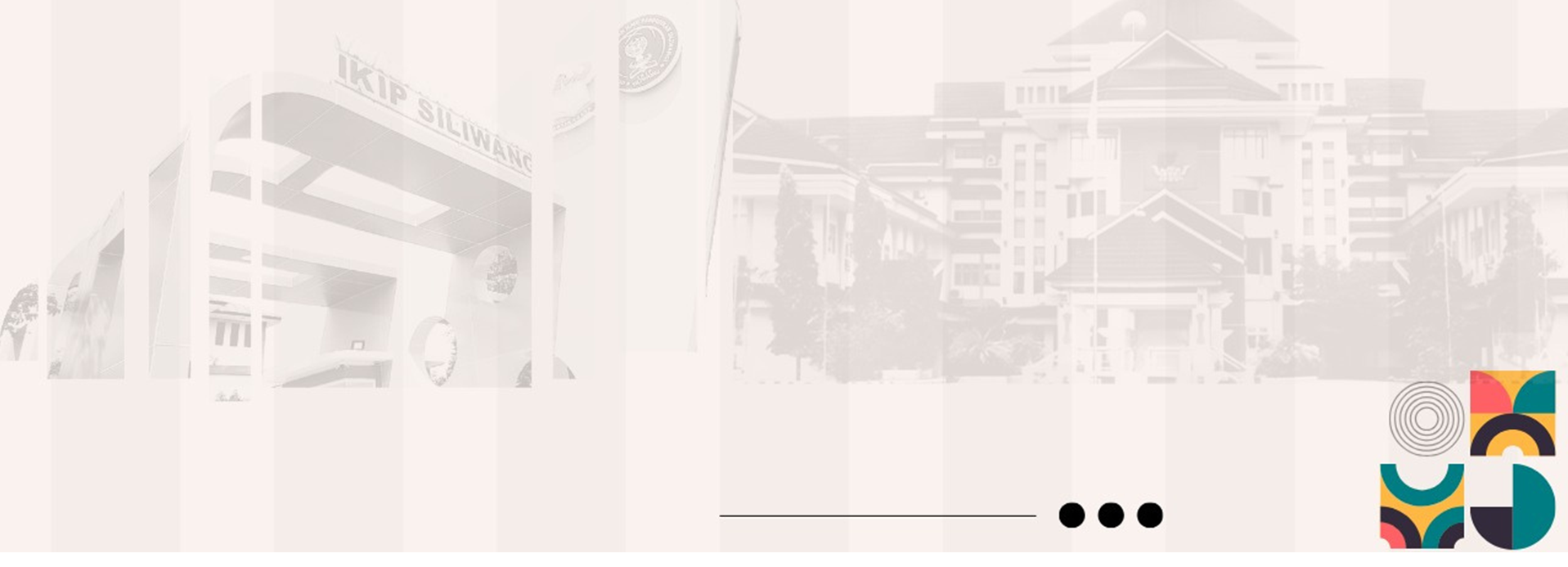 Bentuk Kajian
Stilistika merupakan bentuk kajian yang menggunakan pendekatan objektif karena ditinjau dari sasaran kajian stilistika merupakan kajian yang berfokus pada wujud penggunaan sistem tanda dalam karya sastra. Seperti yang dikatakan Abrams  dalam bukunya The Mirror and The Lamp (1976;8)
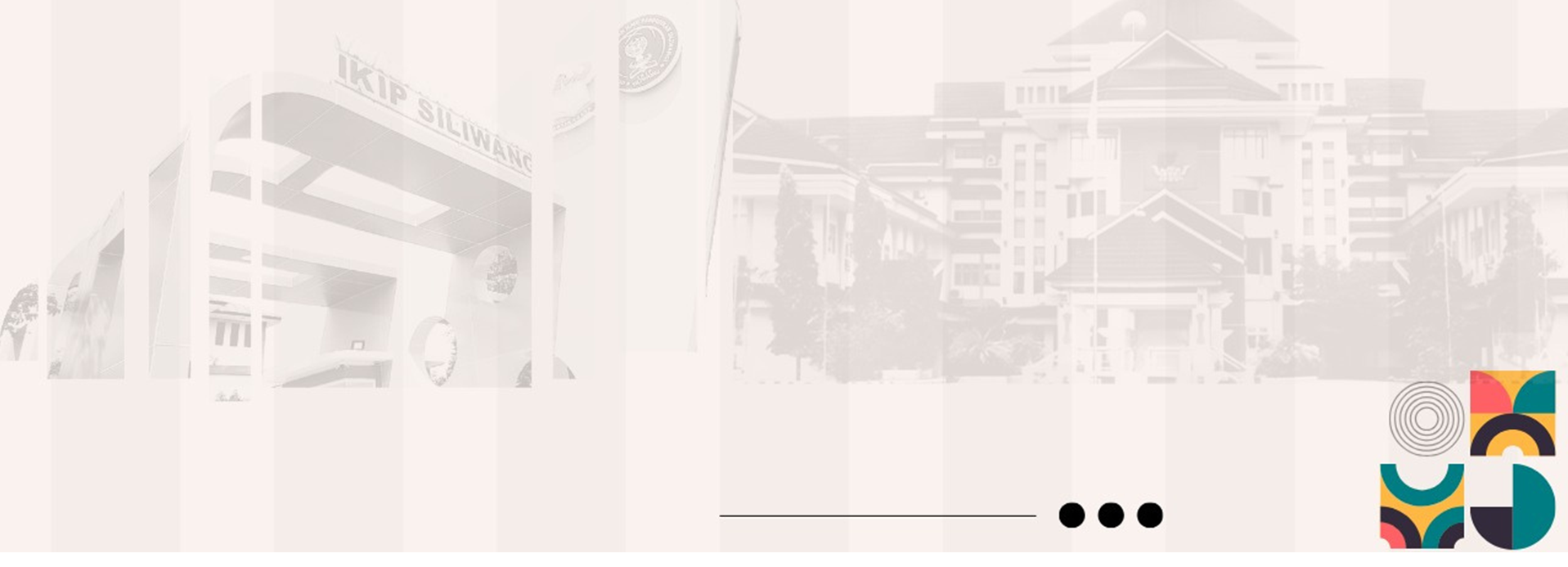 Perbedaan
Perbedaan linguistik dan stilistika. Linguistik ilmu yang berupaya memberikan bahasa dan menunjukkan bagaimana cara kerjanya, sedangkan stilistika merupakan bagian dari linguistik yang memusatkan perhatiannya pada variasi penggunaan bahasa, yang walaupun tidak secara ekslusif, terutama pemakaian bahasa dalam sastra (Turner G.W. dalam pranawa, 2005:20)
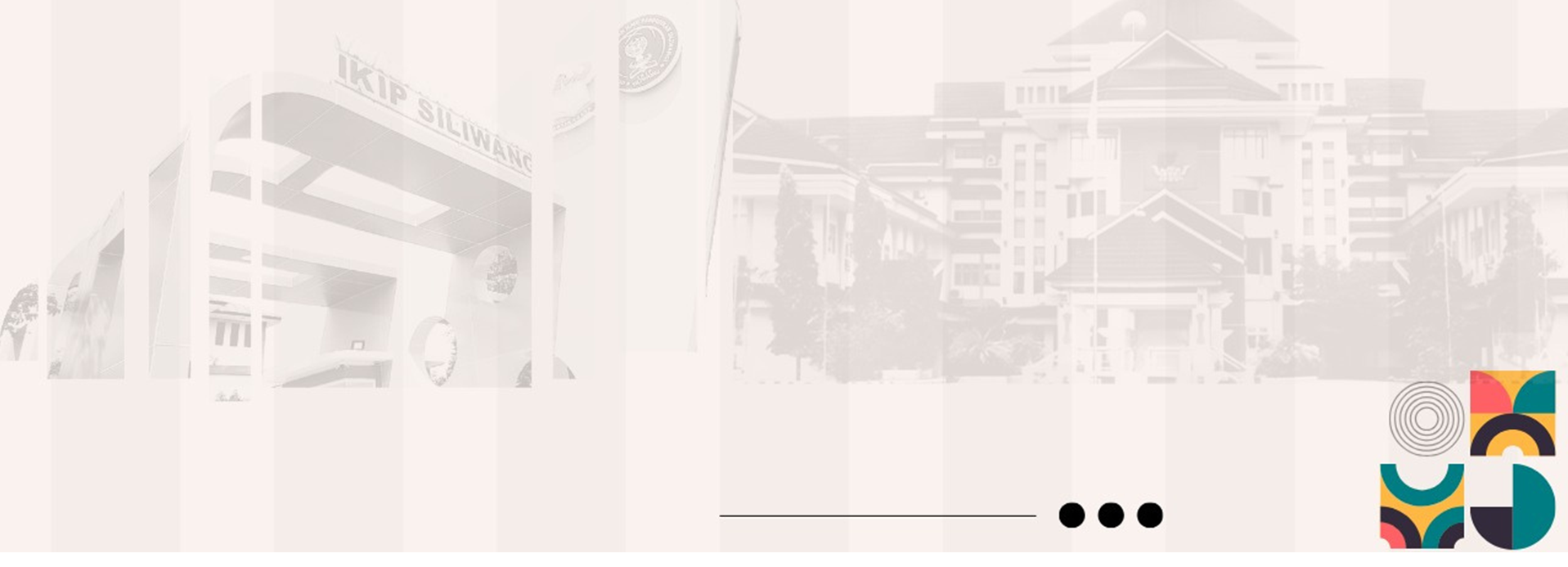 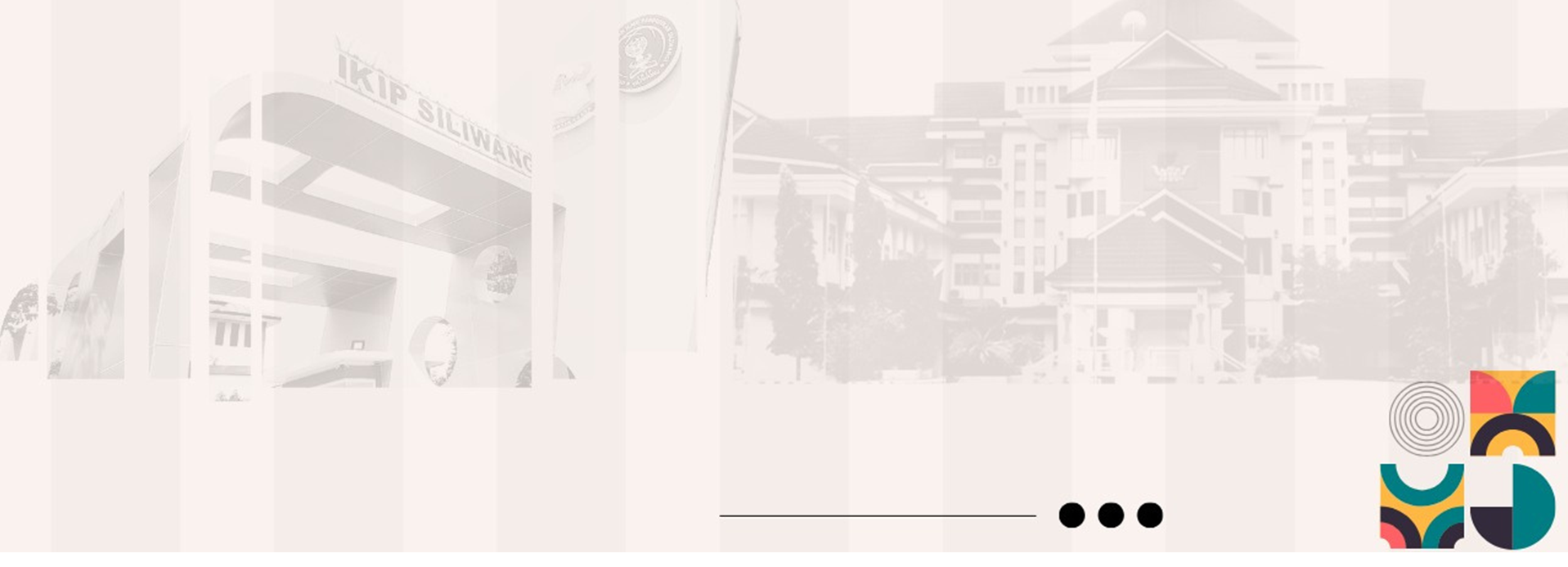 Fungsi
Fungsi Stilistika memberikan sumbangan penelitian gaya bahasa yang merupakan unsur pokok untuk mencapai berbagai bentuk pemaknaan karya sastra, dikarenakan karya sastra tidak lepas dari penggunaan gaya bahasa yang indah. Atau cara untuk menikmati karya sastra
Tujuan
Nurgiyantoro (2014, 75-76) tujuan stilistika untuk menentukan seberapa jauh dan dalam dalam hal apa serta bagaimana pengarang mempergunakan tanda-tanda linguistik untuk memperoleh efek khusus
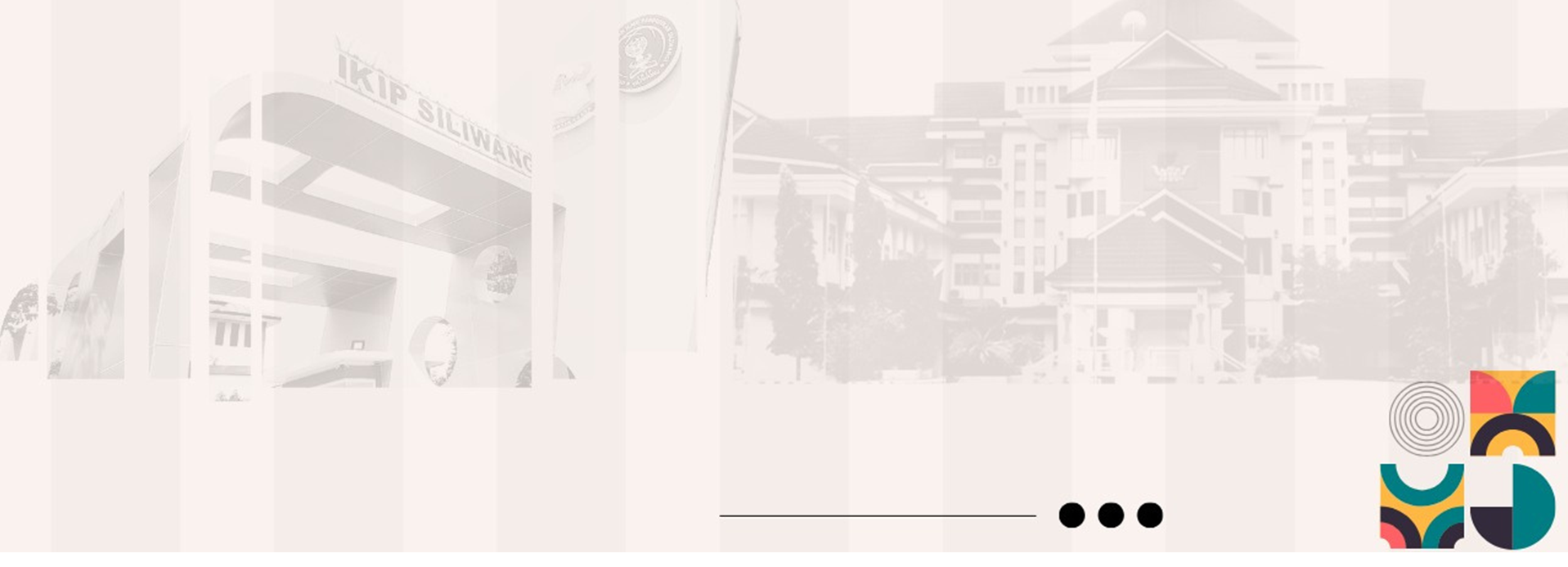 Gaya Bahasa
Keraf (2009:115) mengatakan gaya bahasa dapat dilihat dari dua sudut pandang yang berbeda, yakni dari segi nonbahasa dan dari segi bahasa. Dari segi nonbahasa, gaya dapat dikategorikan berdasarkan pengarang, waktu, media, permasalahan, tempat, tujuan dan sasaran. Sementara itu dari segi bahasa gaya bahasa dikategorikan berdasarkan pilihan kata, pilihan nada, struktur kalimat, dan penyampaian kalimat.
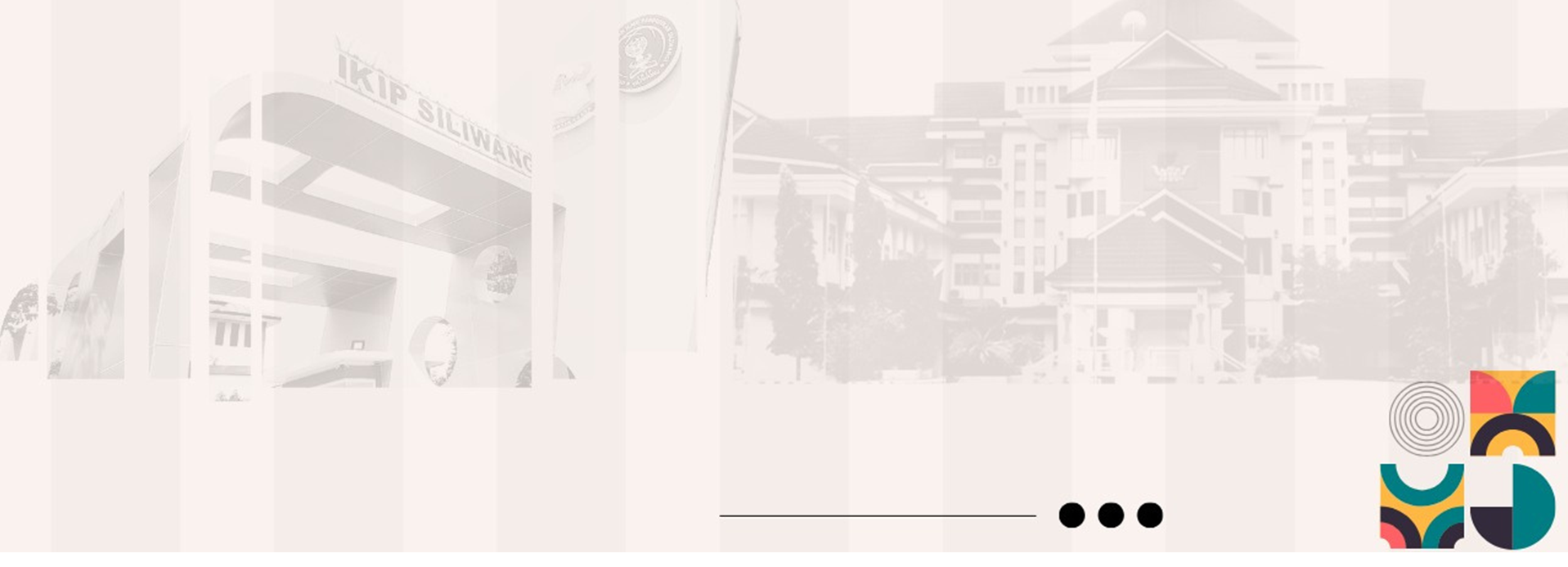 Bentuk Gaya Bahasa
Gaya bahasa berdasarkan pilihan kata: Gaya bahasa resmi, gaya bahasa tak resmi, dan gaya bahasa percakapan 
Gaya Bahasa berdasarkan nada : gaya sederhana, gaya mulia dan bertentangan, dan gaya menengah 
Gaya Bahasa berdasarkan struktur:  Klimaks, anti klimaks, paralelisme, antitesis dan repetisi 
Gaya bahasa berdasarkan langsung tidaknya makna dari gaya bahasa retoris: aliterasi, asonasi, anastrop, apofasis, apostrof, asidenton, polisidenton, kiasmus, ellipsis, eufemismus, litotes, hysteron proteron, pleonasme da tautology. Periphrasis, prolepsis, eroteris, silepsis dan zeugma, koreksio, hiperbola, paradox, oksimoron, dan gaya bahasa kiasan, metafora, simile, alegori, personifikasi, alusi, eponimi, epitet, sinekdote, metonimia, antonomasia, hipalase, ironi, sinisme, dan sarkasme, satire, sarkasme, eneudo, antifrasis, (keraf 2000: 115-145)
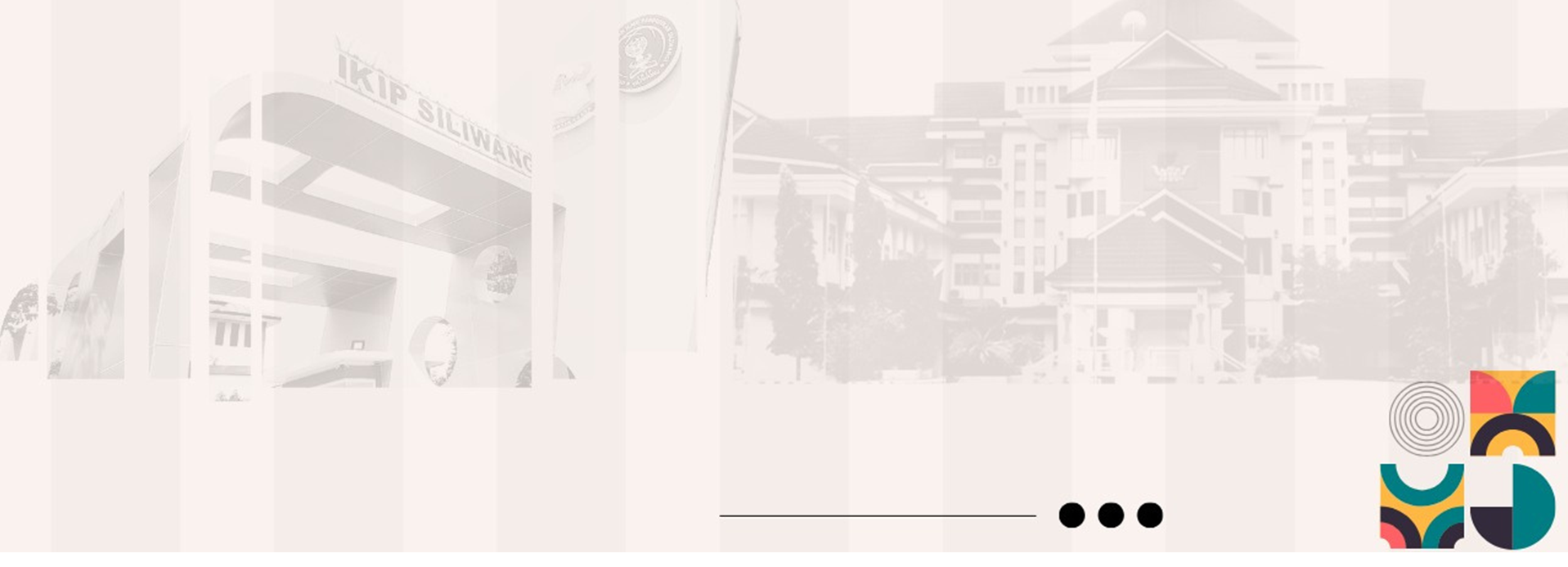 PENUGASAN
Bacalah cerpen berjudul Maukah Kau Menghapus Bekas Bibirnya di Bibirku dengan Bibirmu? Karya Hamsad Rangkuti
Temukan kalimat yang mengandung majas yang ada di dalam cerpen tersebut!
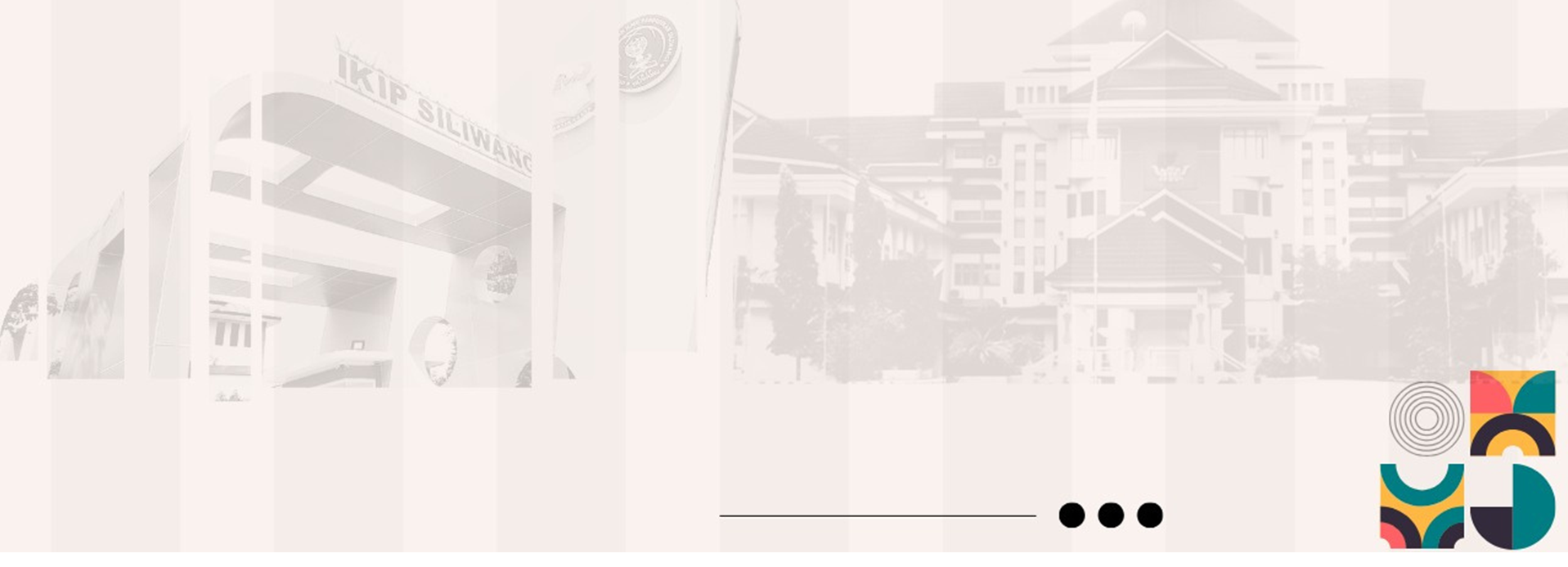 Terima kasih